Role of the Federal Treasury in Organization of Internal Control, Audit and Internal State Financial Control
Deputy Head of the Federal Treasury
A.Yu. Demidov
PLAN OF THE PRESENTATION
AUTHORITIES OF THE FEDERAL TREASURY PRIOR TO DECREE OF THE PRESIDENT OF THE RUSSIAN FEDERATION AS OF FEBRUARY 2, 2016, No. 41

CHANGES IN AUTHORITIES OF THE FEDERAL TREASURY WITH RESPECT TO INTERNAL STATE FINANCIAL CONTROL

AUTHORITIES OF THE FEDERAL TREASURY AFTER DECREE OF THE PRESIDENT OF THE RUSSIAN FEDERATION AS OF FEBRUARY 2, 2016, No. 41
2
MAIN AREAS OF ACTIVITIES OF THE FEDERAL TREASURY
IT FUNCTIONS
FINANCIAL MARKET PARTICIPANT
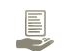 SIIS “Electronic budget”

SIS “GMP” (on public and municipal payments)

SAS “Management”

Common portal of the budget system
 
UIS in the sphere of procurements

Official website for placement of information abut public institutions
3
SYSTEM OF STATE (MUNICIPAL) FINANCIAL CONTROL (AUDIT) IN THE RUSSIAN FEDERATION
Chamber of Accounts of the RF – 
The supreme body of state financial control
Russian Federation
Federal Treasury
Delegation of authorities
Federal Service for Financial and Budget Supervision
Control and account body of a constituent of the RF
Constituents of the Russian Federation
Territorial body of the Federal Treasury
Territorial body of the Federal Service for Financial and Budget Supervision
Internal state financial control body of a constituent of the RF
Delegation of authorities
Control and account body of a municipal formation
Municipal formations
Internal municipal financial control body of a constituent of the RF
Territorial department of the territorial body of the Federal Treasury
4
AUTHORITIES OF THE FEDERAL TREASURY WITH RESPECT TO CARRYING OUT INTERNAL STATE (MUNICIPAL) BUDGET CONTROL
Methods of control
Inspection
Revision
Authorization
Survey
Monitoring
Ongoing collection and analysis of information about controlled objects
With respect to certain operations
Verification of supporting documents
Analysis and evaluation of the state of the sphere of activities of the controlled object
With respect to the whole totality of operations
on-site
SIS in the sphere of budget legal relations
Assessment of justification of document use
New method of control
SIS of the controlled object
Table-top
Analysis (examination) of examined objectives
TREASURY SUPPORT(act, certificate)
combined
Confirmation of on objects
Compliance of examined object to requirements of RLA
counter
5
Permission to perform operations
Notification on deviations or on the purpose of the inspection
Act, report
opinion
ONGOING STATE BUDGET CONTROL OVER FUNDS PROVIDED TO LEGAL ENTITIES FROM BUDGETS OF THE BUDGETARY SYSTEM OF THE RUSSIAN FEDERATION
Federal Treasury
Verification of documents
Survey
(if necessary)
Authorization
2
3
Opinion on lack of violations
Opinion on presence / absence of violations
Getting to the object
Transfer of funds
1
2.2
2.1
4
1. An application to receive (transfer) funds; 
2. Contract; 
3. Documents that serve as grounds for transfer of funds.
Goods, works, services (control of the fact of delivery, execution, provision)
Executor (co-executor)
Budget holder – public customer
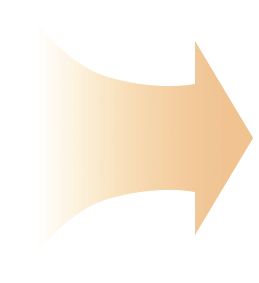 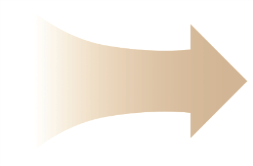 6
IT ENVIRONMENT OF INTERDEPARTMENTAL INTERACTION IN THE COURSE OF EXERCISING CONTROL (AUDIT)
Federal Treasury
Rosinmonitoring
FTS of Russia
AIS  “Tax”
Official site of the Unified Information System (UIS) www.zakupki.gov.ru
Unified information system on operations (transactions) with cash or other property
SIS «Electronic budget»
ASK NDS (ACS VAT)
Credit organizations
Information on invoices;

Information on organizations and physical persons that belong to the “risk group”, with respect to whom there is the following information:
- on tax evasion;
- On existing receivables;
- On being included in the registry of bad faith suppliers;
- other information (registry of complaints, results of control);
Information received from territorial bodies;
USRLE, USRIE, unified state register of taxpayers.
SO “ASFK” (Treasury automated control system)
Information on transactions in personal accounts;

Registry of contracts (Federal Law No.  44-FZ);
реестр договоров (Federal Law No.  223-FZ);
Registry of arrangements (agreements); 
Catalogue of GWS with information on the structure of pricing with calculation of cost by cost elements;
System of reference prices for goods, works, services;
information received from territorial bodies.
Information on transactions in settlement accounts;

Information on organizations and physical persons that belong to the “risk group” with respect to whom there is information that they are involved in extremist activities or terrorism;
Other information (interdepartmental interaction, results of control);
Information received from territorial bodies.
Contract ID
7
DELEGATION OF CERTAIN BUDGET AUTHORITIES
Decree of the President of the Russian Federation as of February 2, 2016, No. 41 “On certain issues related to state control and supervision in the financial and budget sphere”
Federal Service of Financial and Budget Supervision
Federal Treasury
Analysis of execution of internal financial control and internal financial audit by chief budget funds administrators
(IC(A) and PEO, Department for internal control and internal audit in the public sector)
Analysis of execution of budget authorities of state (municipal) financial control bodies that are bodies (officials) representing executive power of constituents of the Russian Federation (local administration)
Federal Treasury Offices by constituents of the Russian Federation
Territorial Office of the Federal Service of Financial and Budget Supervision
(Internal control and audit departments)
8
[Speaker Notes: Титул]
KEY AREAS OF ACTIVITIES OF THE FEDERAL TREASURY
CONTROL (SUPERVISORY) BODY
INFORMATION-TECHNOLOGICAL FUNCTIONS
FINANCIAL MARKET PARTICIPANT
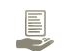 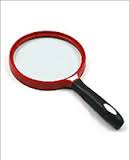 SIIS “Electronic budget”

SIS “GMP” (on public and municipal payments)

SAS “Management”

Common portal of the budget system
 
UIS in the sphere of procurements

Official website for placement of information abut public
(municipal) institutions
9
Thank you for attention
A.Yu. Demidov